Покрытие оболочками
Цели покрытия оболочкой
- Модификация профиля высвобождения ЛВ 
- защита от действия желудочного сока
 устранение раздражающего действия ЛВ
- увеличение прочности ЛФ
- стабилизация ЛВ к воздействию факторов внешней среды
 преодоление несовместимости компонентов ЛФ
маскировка вкуса, запаха и цвета
облегчение проглатывания
придание привлекательного цвета и фактуры поверхности
 возможность идентификации продукта (цвет, нанесение надписи или рисунка)
Способы покрытия таблеток оболочками
Прессование
Дражирование
Пленочные
Покрытие таблеток оболочками прессованием
Материалы покрытия:
Полимеры (ЭЦ)
Крахмал, лактоза
Преимущество способа:
Не используется 
растворитель
Недостатки:
увеличение массы
и размера таблеток,
неравномерность
покрытия по толщине,
пористость 
сложность 
наладки машины
Покрытие таблеток оболочками методом дражирования
Сладкая (сахарная) оболочка для таблеток, гранул
Толщина слоя  от 0,5 мм до 2 мм
Высота таблеток по центру д.б. не менее 25% диаметра таблетки
Способ пригоден и для термолабильных ЛВ
Нанесение надписей невозможно
Сахарно-мучное дражированиеклассический способ
Пленочные покрытия
Равномерные и плотные покрытия
Малая масса по сравнению с исходным ядром (3-5%)
Прекрасный внешний вид

Толщина от 5мкм до 50мкм
Controlled Release
Классификация пленочных покрытий
ВВ в составе оболочек
Нанесение пленочной оболочки на гранулы и таблетки
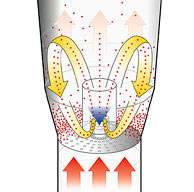 Псевдоожиженный слой (ограничения: бой таблеток, трудно поднять тяжелые таблетки)
 
Аппараты со вставкой
Вурстера (распыление снизу)
Барабанные установки для нанесения покрытий
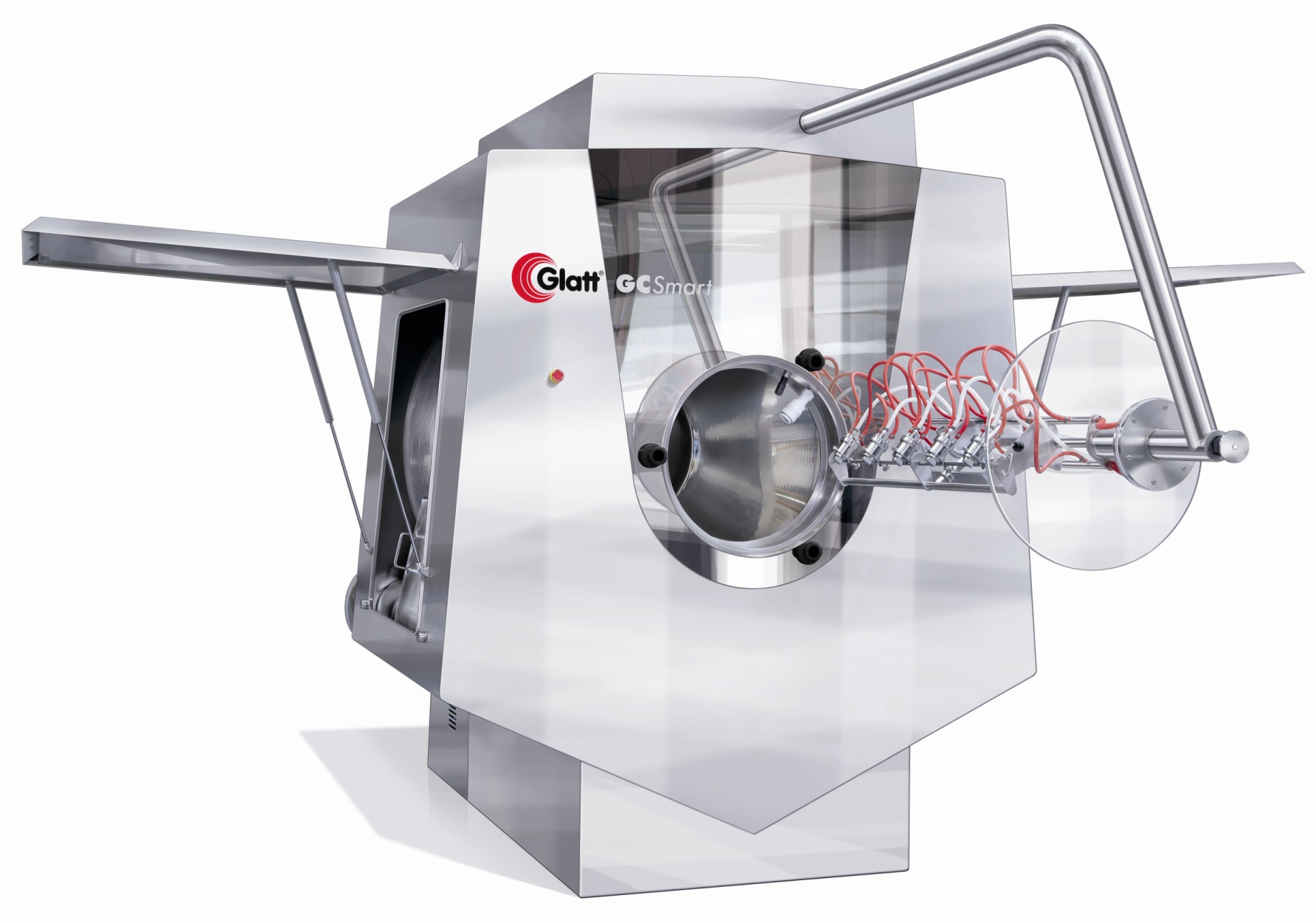 Упаковка для твердых ЛФ
Требования
Виды упаковок и материалы
Индифферентность
химическая
биологическая
Металлические
пеналы
Пластиковые 
контейнеры
Стеклянные
флаконы
Защита ЛВ от света,
влаги, кислорода, 
микробной контаминации
контурные
Безъячейковая
ламинированная 
бумага
Al фольга
Ячейковые 
Al + ПВХ